Gezondheidskunde
Introductie Groei, ontwikkeling en
ontwikkelingsproblemen van de cliënt
Deze periode
Groei, ontwikkeling en ontwikkelingsproblemen van de cliënt
Geslachtsorganen
Zwangerschap
Zieke kinderen
Oncologie
Pijn
Introductie deze periode
Lesmateriaal:
VVT 1 (theorie en werkboek)
Gehandicaptenzorg (theorie- en werkboek)
Reader Bevruchting, zwangerschap en geboorte
Reader Geslachtsorganen
Reader Aandoeningen van de geslachtorganen en gezondheidsproblemen rondom de voortplanting en seksualiteit
Reader Zieken kinderen
Geslachtskenmerken
Primair:
Bij de geboorte al zichtbaar.
Secundair:
Worden pas in de puberteit zichtbaar.
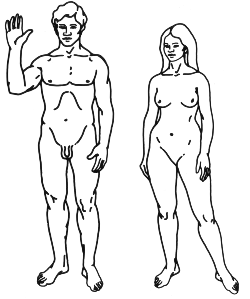 Primaire geslachtskenmerken
Vrouwelijk

Eierstokken
Eileiders
Baarmoeder
Vagina
Ontwikkeling van grote schaamlippen
Mannelijk

Zaadballen
Bijballen
Prostaat
Penis
Secundaire geslachtskenmerken
Vrouwelijk

Ontwikkeling van borsten
Ontwikkeling kleine schaamlippen
Ontwikkelen volwassen beharingspatroon:
Oksels
Schaamstreek 
Rondere lichaamsvormen
Verbreding van bekken
Menstruatie
Secundaire geslachtskenmerken
Mannelijk

Groei van zaadballen en penis
Groei strottenhoofd
Het ontwikkelen van volwassen beharingspatroon:
Meer lichaamsbeharing
Okselhaar
Snor- en baardgroei 
Schaamhaar 
Spierontwikkeling (grotere voedselbehoefte)
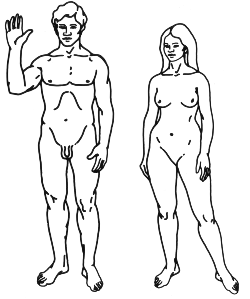 Geslachtsorganen
Te verdelen in

Inwendig
Uitwendig
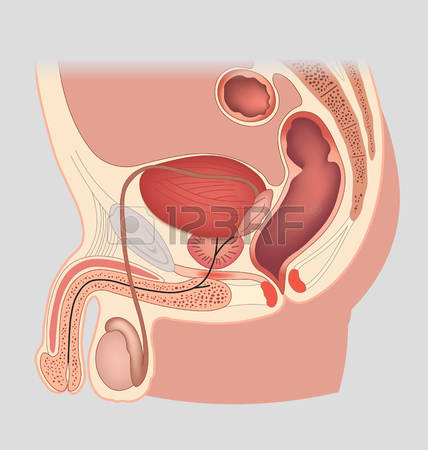 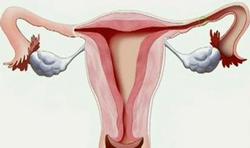 De vrouwelijke geslachtsorganen
Anatomie
https://www.bioplek.org/animaties/voortplanting/vrgeslachtsorg.html
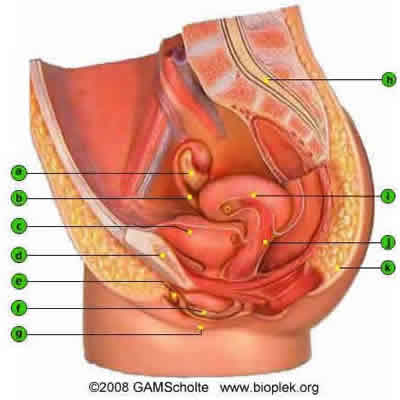 De vrouwelijke geslachtsorganen
Uitwendig
Inwendig
Vagina 
Buisvormig met een lengte van 8-10 cm
Rekbaar door slijmvlies, bindweefsel en spierlaag. 

Baarmoeder 
10-15 cm lang. 
onderste deel: de baarmoederhals en baarmoedermond

Eileider 
vervoer van eicel uit eierstok naar de baarmoeder mbv trilharen
±10 cm lang

Eierstokken 
Boonvormig, ongeveer 5 cm lang. 
Eicellen gevormd en de vrouwelijke geslachtshormonen gemaakt
De mannelijke geslachtorganen
Anatomie

http://www.bioplek.org/animaties/voortplanting/mn.html
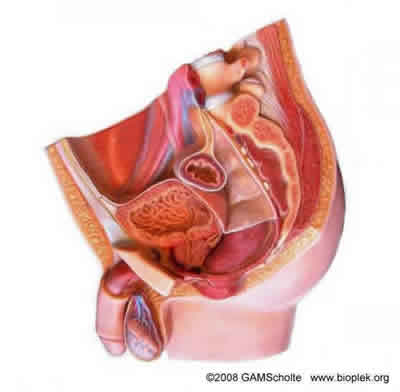 Uitwendig
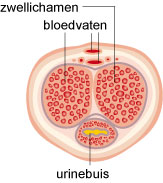 Penis
Zwellichamen
Eikel
voorhuid


Balzak (scrotum)
Zaadballen
Bijballen
Zaadleider.
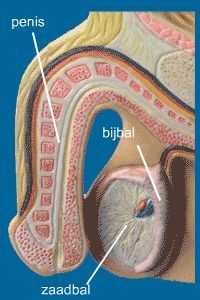 Inwendig